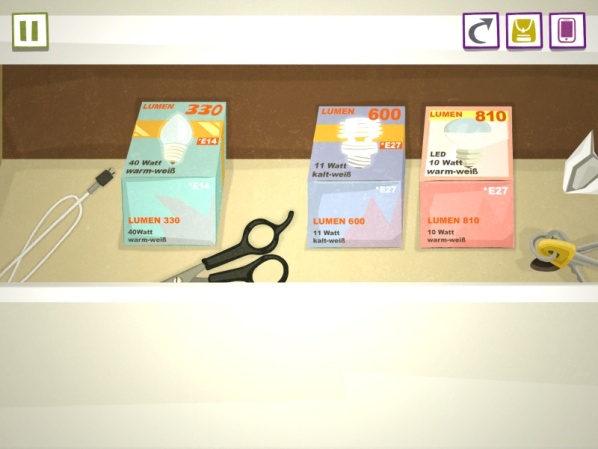 Glühlampe durch LED ersetzen
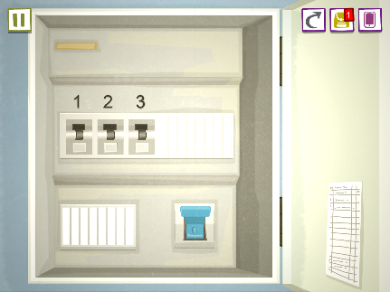 ausgelöste Sicherung wieder einschalten
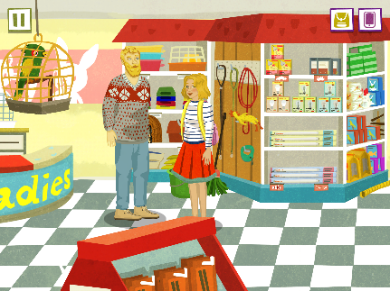 eine Pumpe reparieren
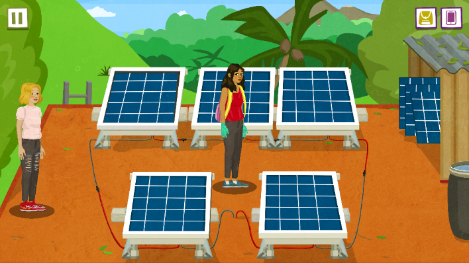 eine Photovoltaikanlage reparieren
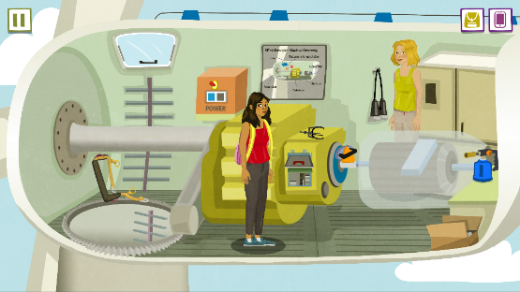 eine Windkraftanlage reparieren
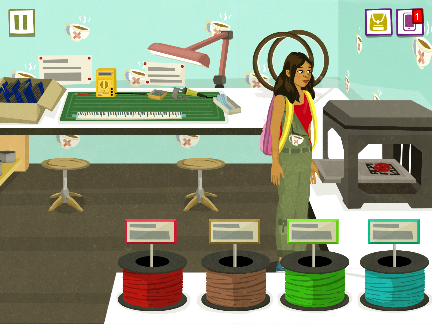 Herstellen eines Zahnrades mit einem 3D-Drucker
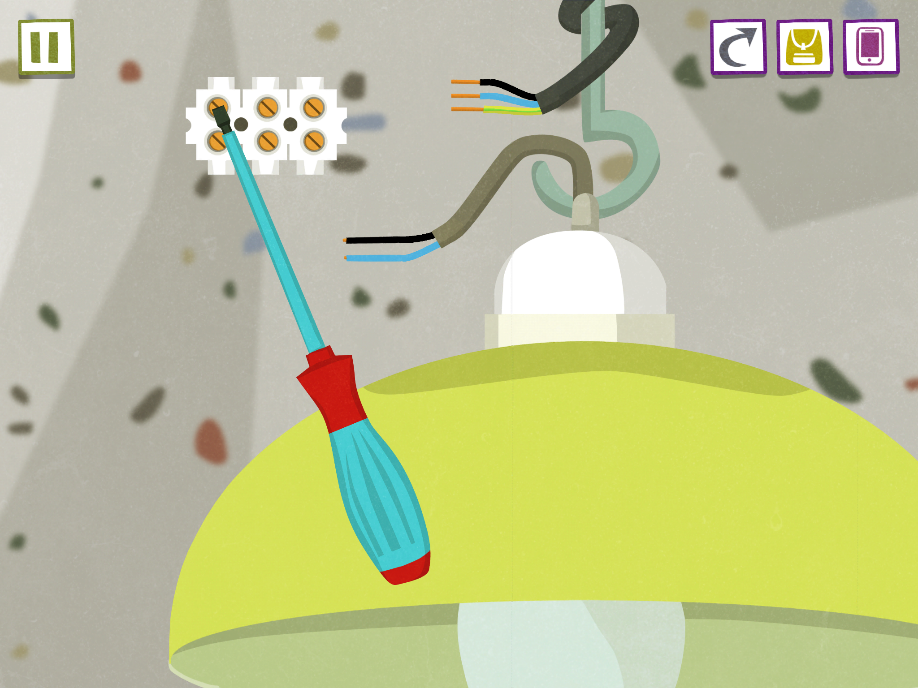 eine Lampe anbringen
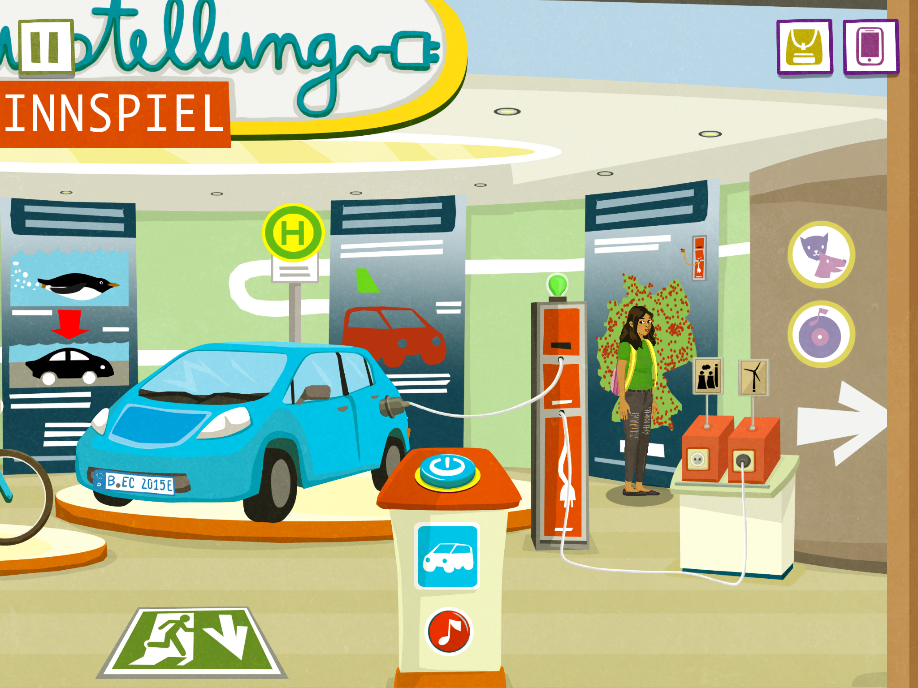 über Elektromobilität informieren
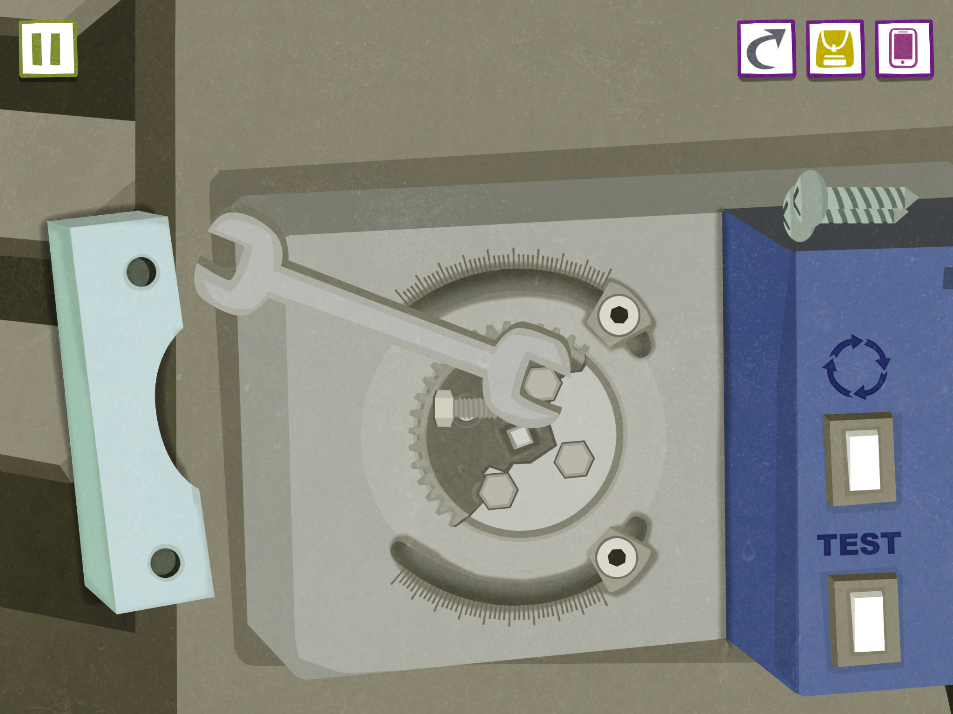 Reparatur einer Lüftungsanlage (eines mechanischen Systems)
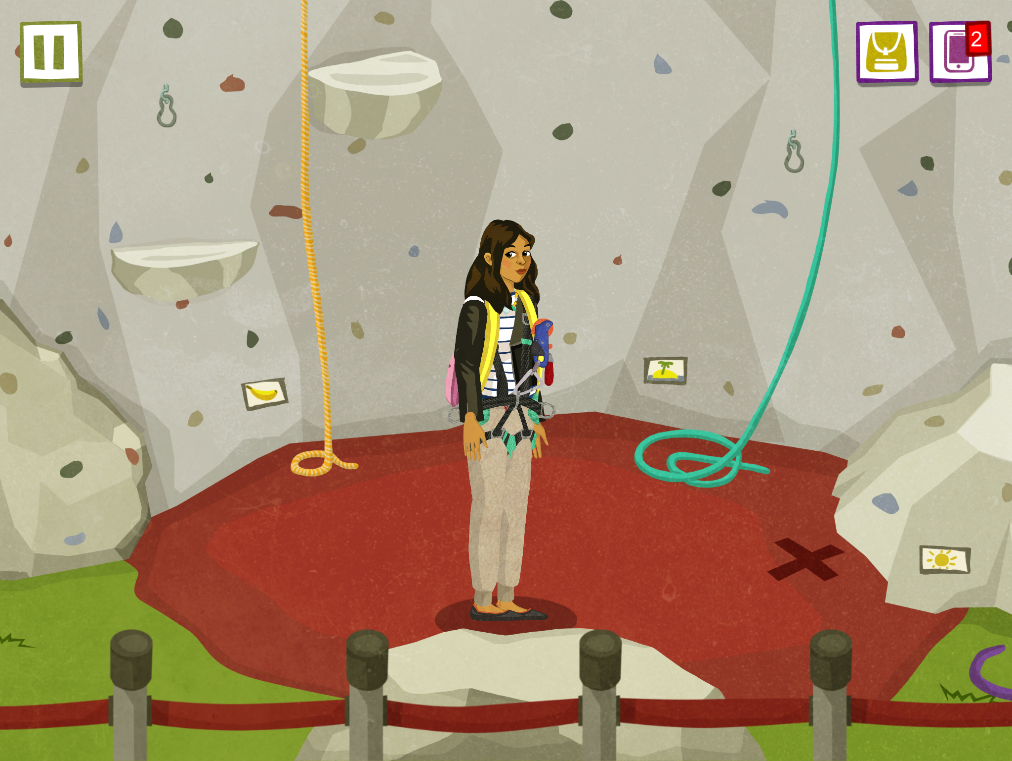 Klettern und Abseilen
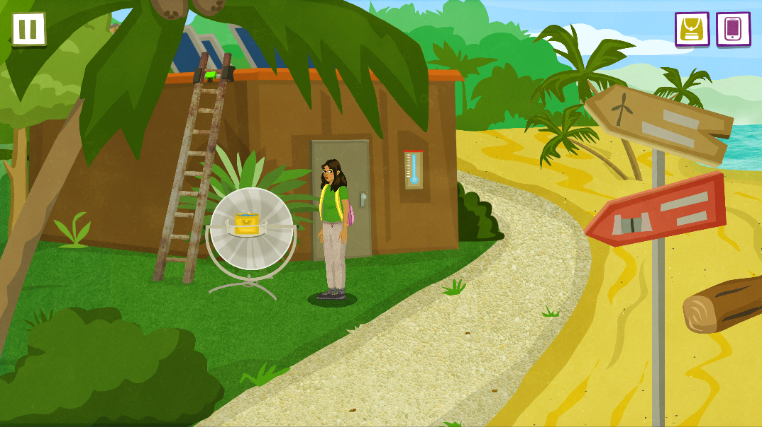 mit der Sonne Warmwasser erzeugen
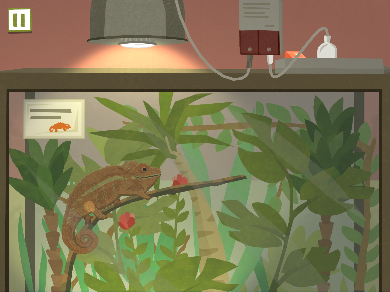 die Beleuchtung von Tierunterkünften verbessern
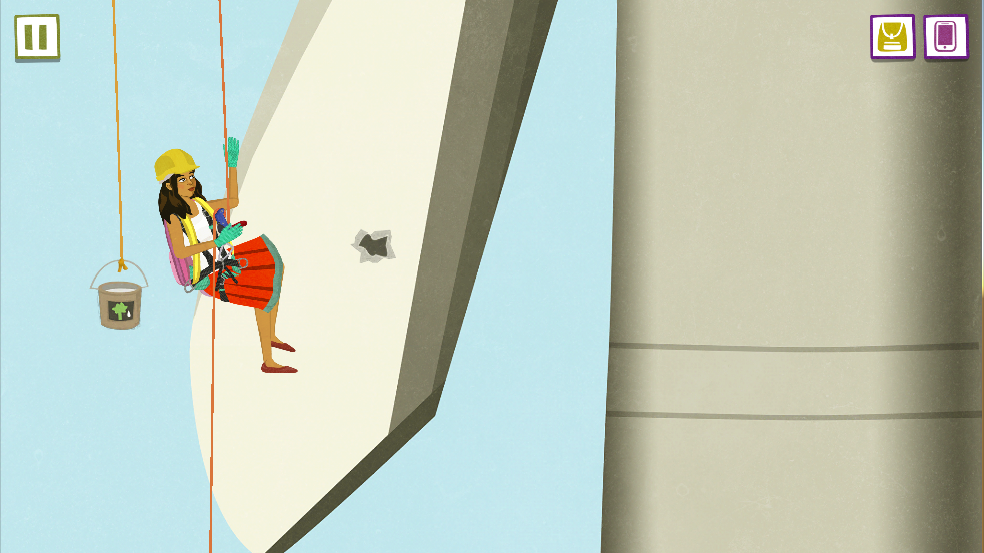 Rotorblatt einer Windenergieanlage kleben
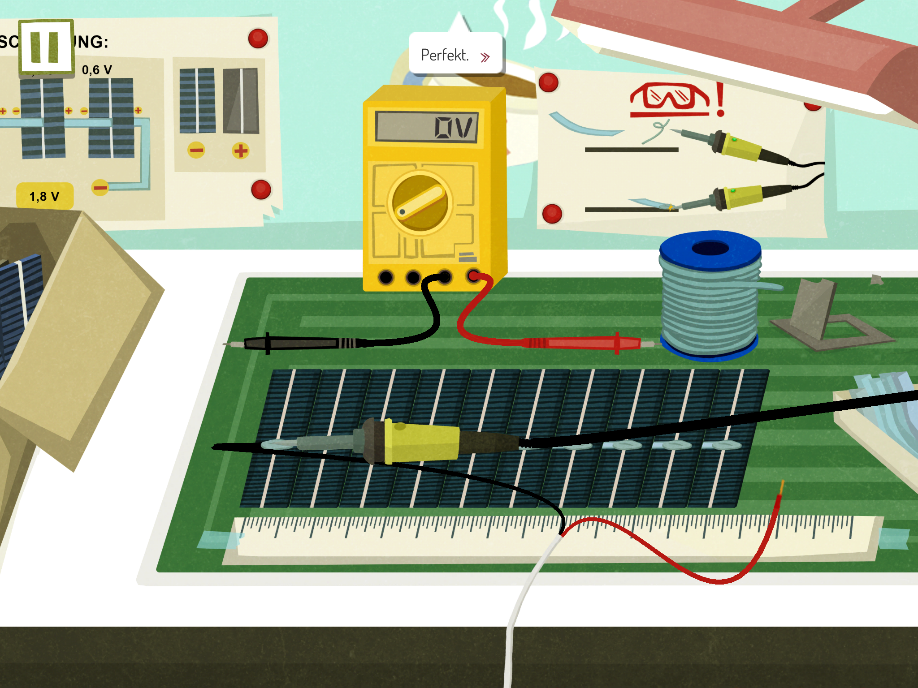 ein Solarladegerät löten
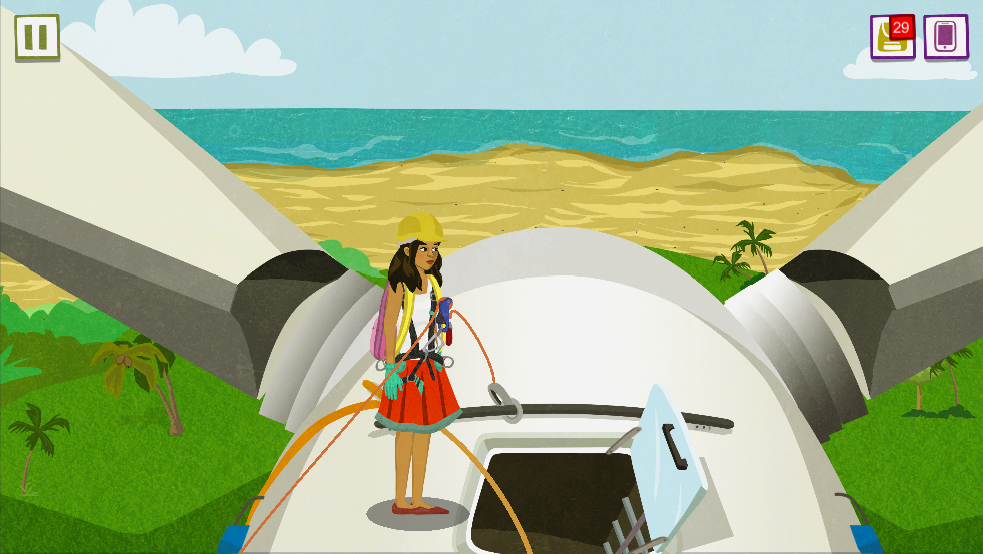 eine Windenergieanlage besteigen
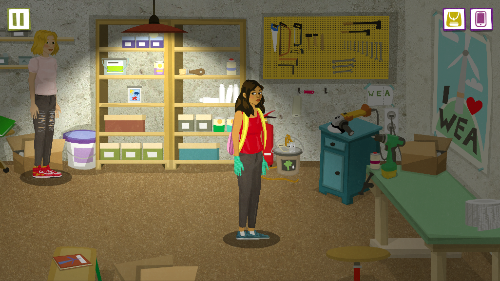 Kleber herstellen
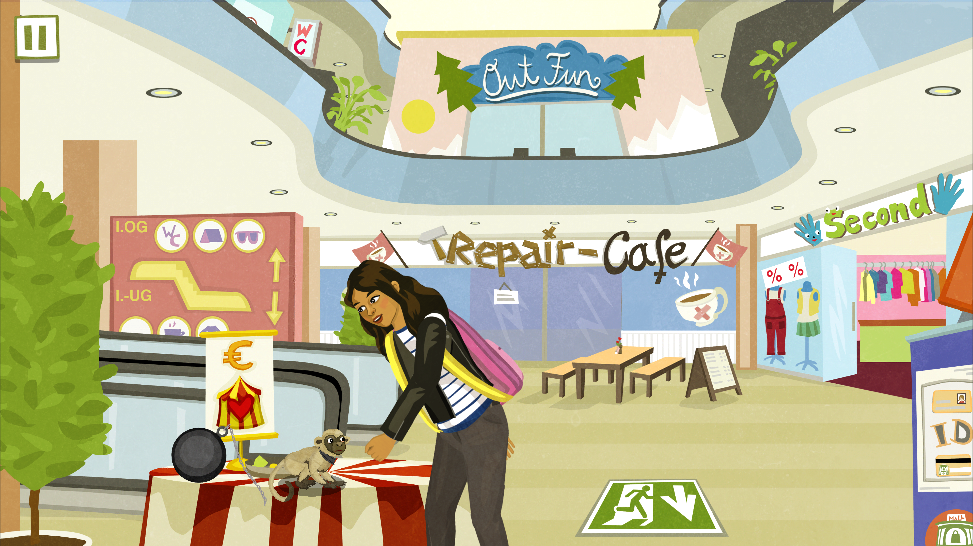 Schrauben lösen
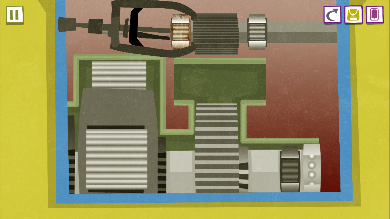 mit dem Abzieher ein Lager abziehen
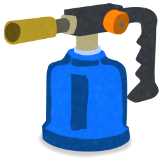 mit dem Gasbrenner arbeiten
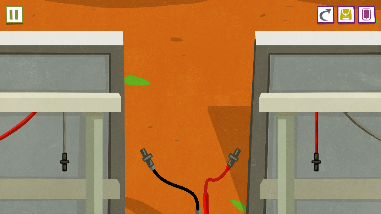 Solarmodule verschalten
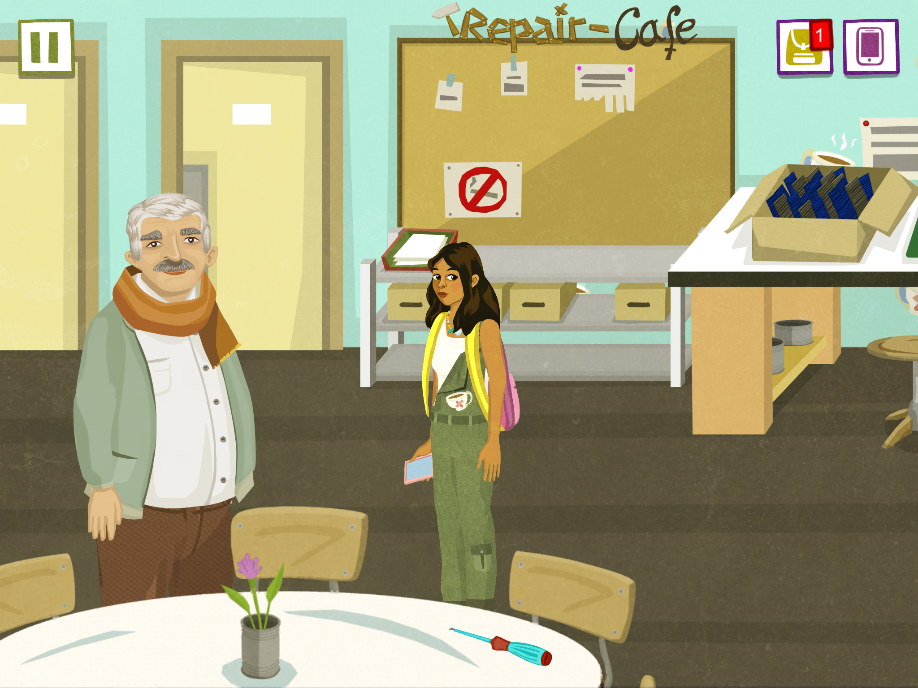 Kunden beraten